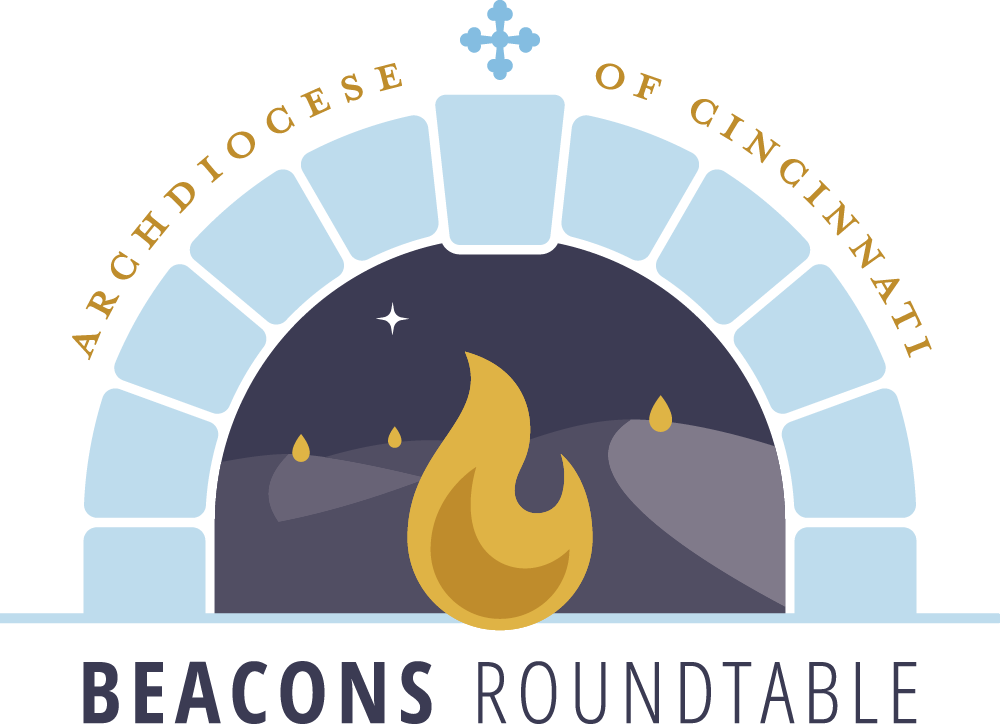 Family Leadership Visioning
Principle Vision Review
Principle Vision Review
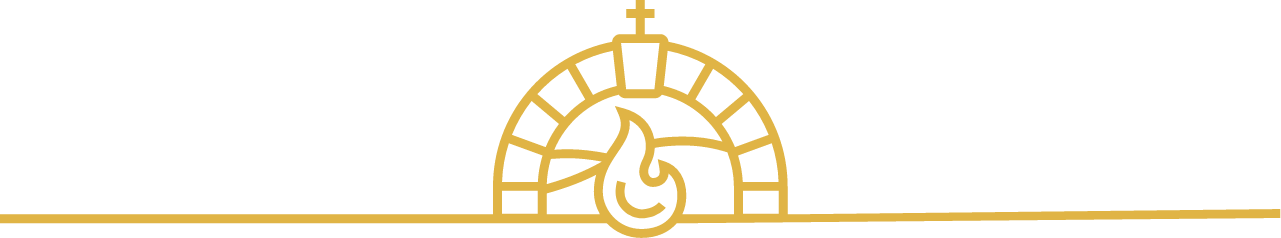 Welcome
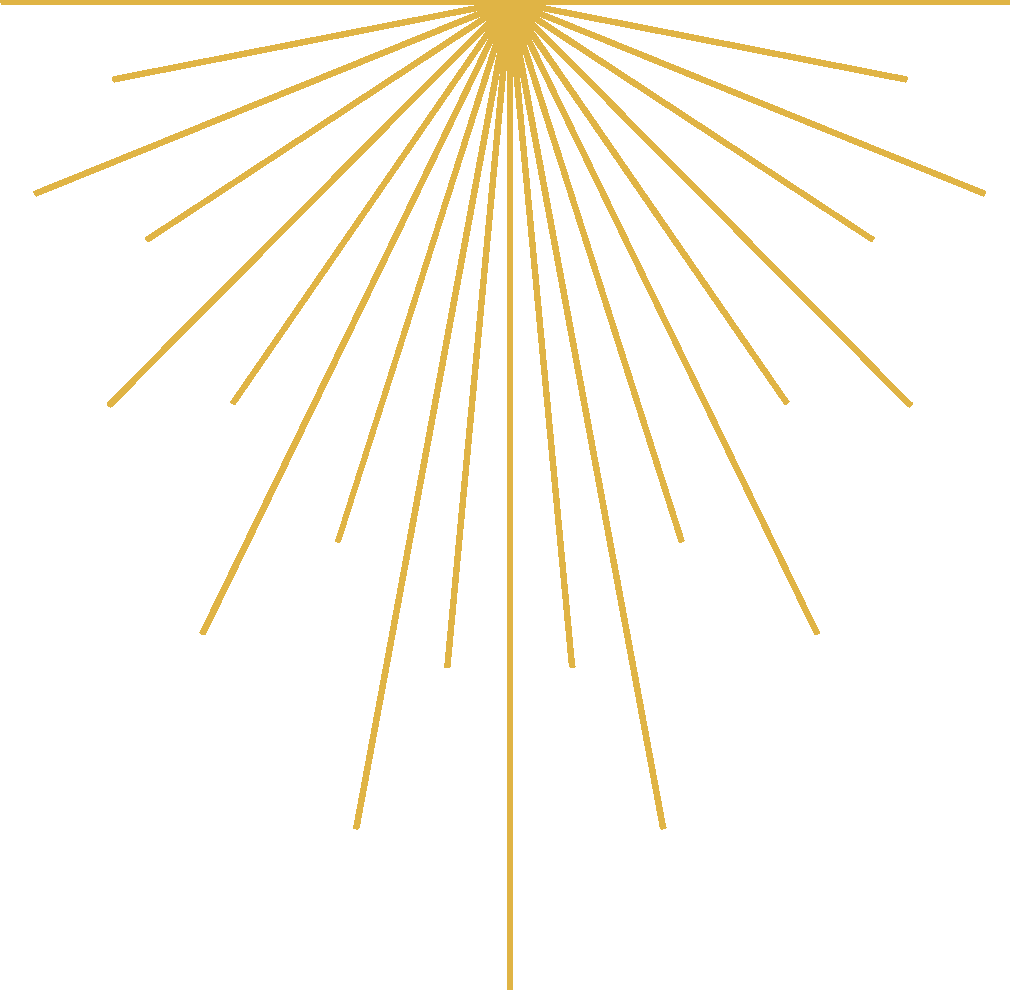 Mary, Mother of the Church and our Mother,
present our prayer of thanksgiving to your Son.
Beg from Him the graces we need to be faithful disciples
who follow Him with enthusiasm and joy.
May our witness to the love of God bear fruit
in our archdiocese, parishes, homes and hearts.
Teach us to be God’s joyful witnesses,
to radiate Christ in all we do,
so that all people might know, love and follow your Son
through this life and into the next.
Amen.
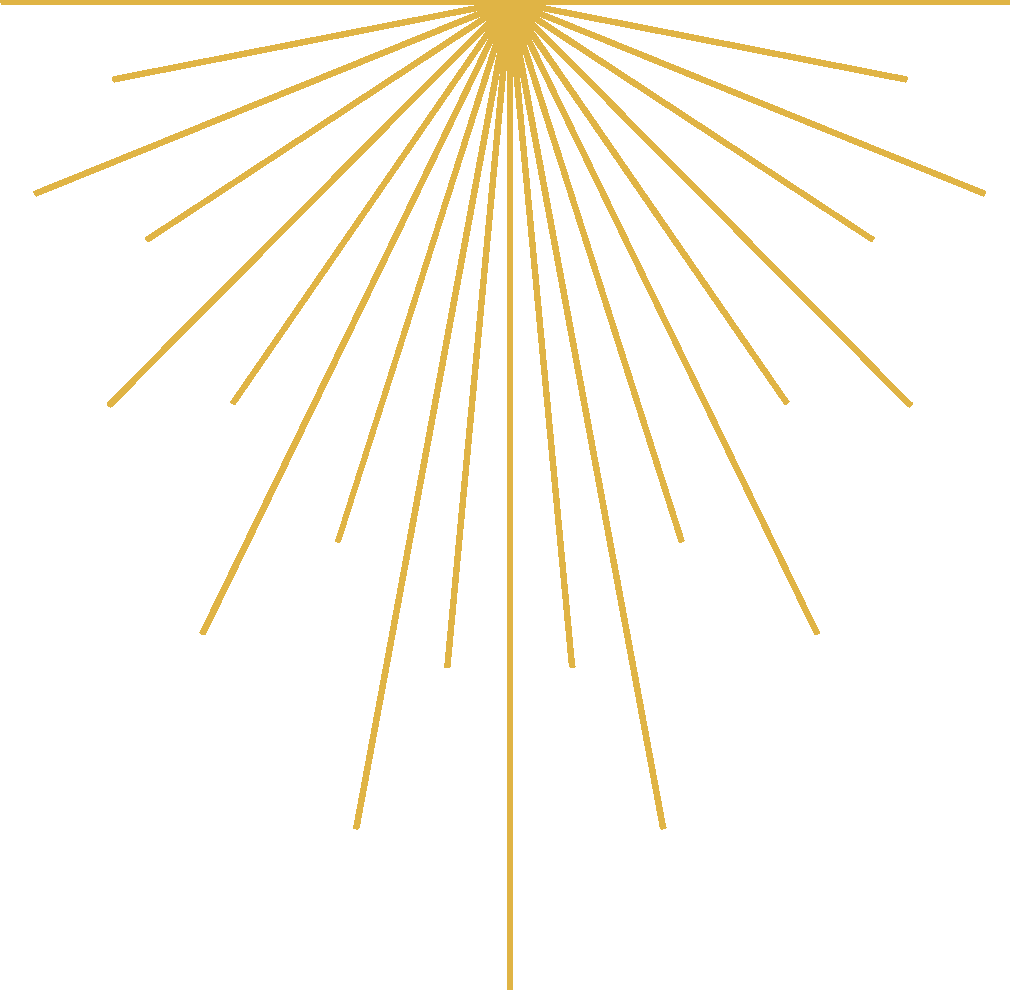 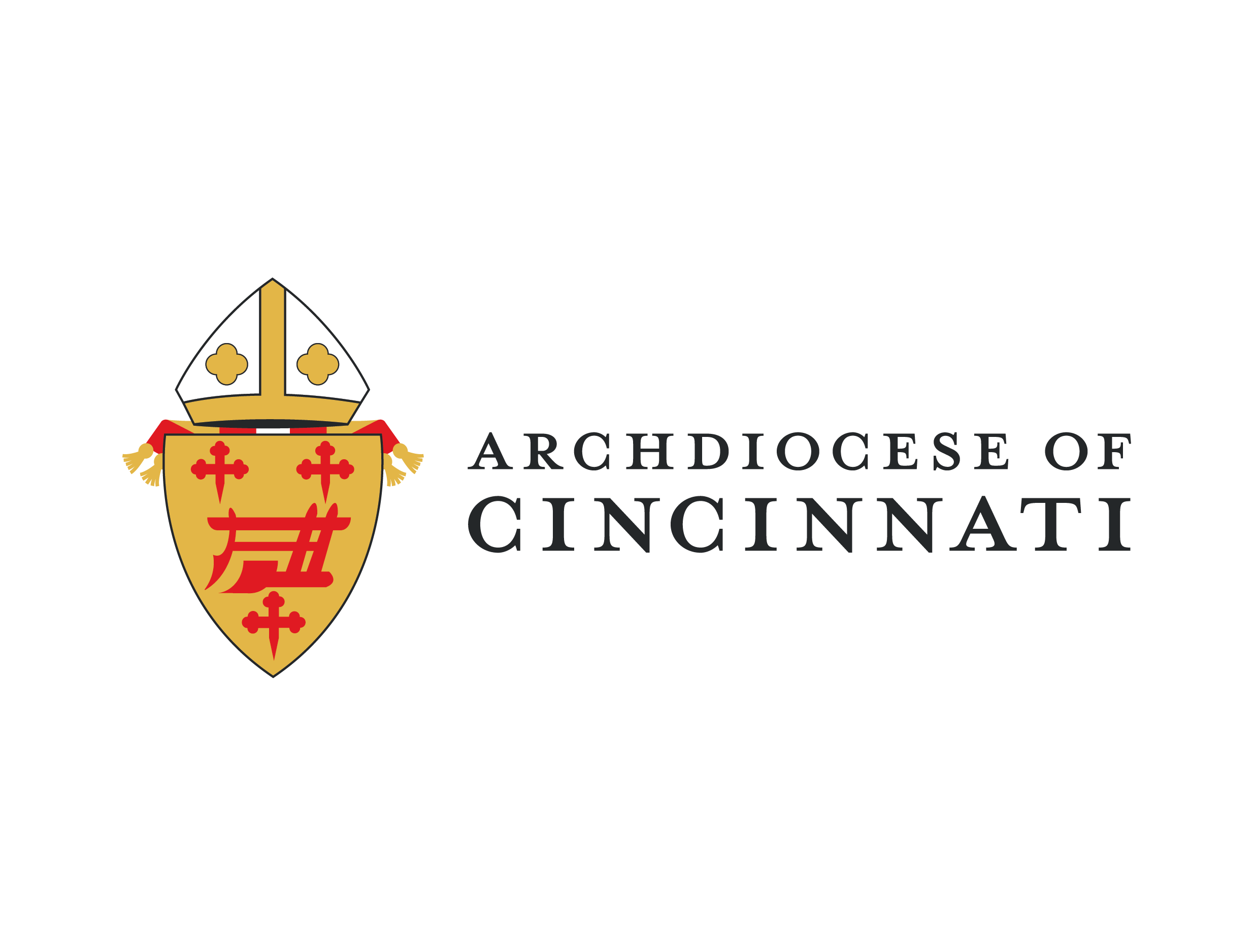 [Speaker Notes: 15 M Use this prayer,
Then do lectio – give everyone time to meditate on the prayer then share what is most meaningful to them today.

We recommend 15 min because Visioning should be a Spirit led process]
Principle Vision Review
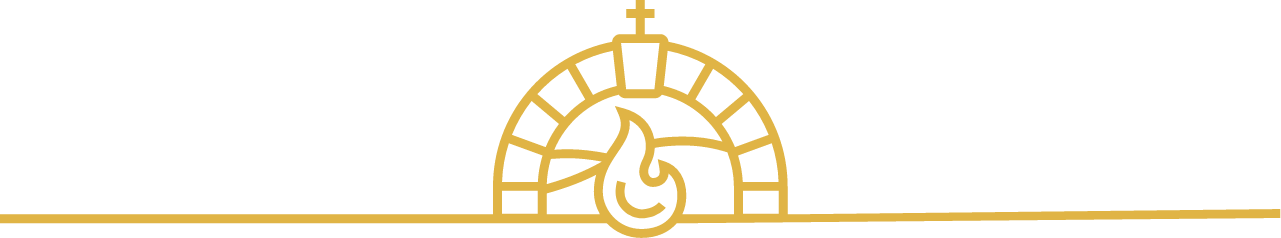 What Is Vision?
Principle Vision Review
Vision
What is a vision statement?

A short, concise statement that encapsulates a clear, aspirational stretch goal as foundation for future direction.

Defines priorities for parish resources, facilities and funds.

Allows leadership to delegate responsibility to others who refer to vision for guidance.

Pulls people forward, away from clinging to the past.
Principle Vision Review
Vision
What makes a good vision statement?
“Go, therefore, and make disciples of all nations, 
baptizing them in the name of the Father, 
and of the Son, and of the holy Spirit …”
[Speaker Notes: The best vision statement?  The great commission.  MT 28:19. 
Goal for beacons isn’t consolidation to manage decline and shortage of priests, its building fewer more vibrant communities that can make disciples.

Anyone highlight their bibles?  Going back to the same verse, it gets new highlights when new things strike you….
Lets look at the Great commission as show why its such a great vision statement…]
Principle Vision Review
Vision
What makes a good vision statement?
A call
“Go, therefore, and make disciples of all nations, 
baptizing them in the name of the Father, 
and of the Son, and of the holy Spirit …”
[Speaker Notes: A call to action 

Clearly this vision statement Delegates responsibility to the disciples.]
Principle Vision Review
Vision
What makes a good vision statement?
A call to action!
“Go, therefore, and make disciples of all nations, 
baptizing them in the name of the Father, 
and of the Son, and of the holy Spirit …”
[Speaker Notes: This call to action also defines the priorities for the church]
Principle Vision Review
Vision
What makes a good vision statement?
Inspires us to dream big! 
Not just your friends and neighbors
A call to action!
“Go, therefore, and make disciples of all nations, 
baptizing them in the name of the Father, 
and of the Son, and of the holy Spirit…”
[Speaker Notes: There is noting more aspirational then going out to ALL Nations… not just your friends and neighbors, those in your comfort zone.  The whole world.]
Principle Vision Review
Vision
What makes a good vision statement?
Inspires us to dream big! 
Not just your friends and neighbors
A call to action!
“Go, therefore, and make disciples of all nations, 
baptizing them in the name of the Father, 
and of the Son, and of the holy Spirit …”
Spirit-led, not something you could equally say about any civic organization
[Speaker Notes: Some vision statements could be said about any organization.  We are God’s church, God’s presence in the world.  Our vision has to proclaim that.]
Principle Vision Review
Vision
What makes a good vision statement?
Inspires us to dream big! 
Not just your friends and neighbors
A call to action!
“Go, therefore, and make disciples of all nations, 
baptizing them in the name of the Father, 
and of the Son, and of the holy Spirit …”
God-given picture of the future that produces passion in us
Spirit-led, not something you could equally say about any civic organization
[Speaker Notes: Divine Renovation defines a vision as a God-given picture of the future that produces passion in us.  

This passion is what pulls people forward, away from their turf wars and into the vision of the church.]
Principle Vision Review
Vision
What is a vision statement?

A short, concise statement that encapsulates a clear, aspirational stretch goal as foundation for future direction.

Defines priorities for parish resources, facilities and funds.

Allows leadership to delegate responsibility to others who refer to vision for guidance.

Pulls people forward, away from clinging to the past.
Principle Vision Review
Exercise
Our Recommended Vision Statement
Enter vision statement here
Principle Vision Review
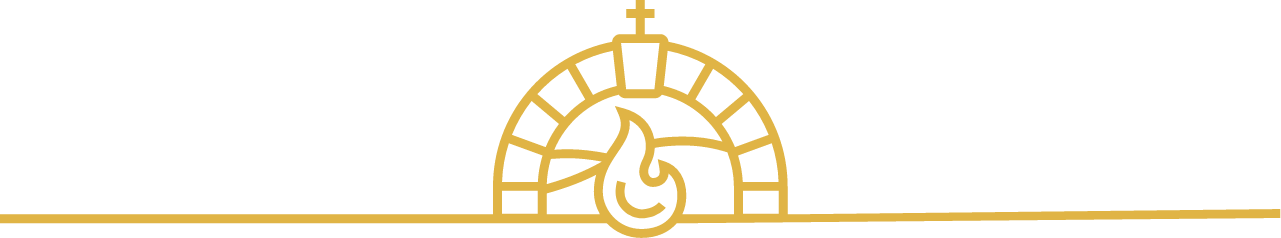 Principle Vision Review Process
Principle Vision Review
Family Visioning Process
We Are Here
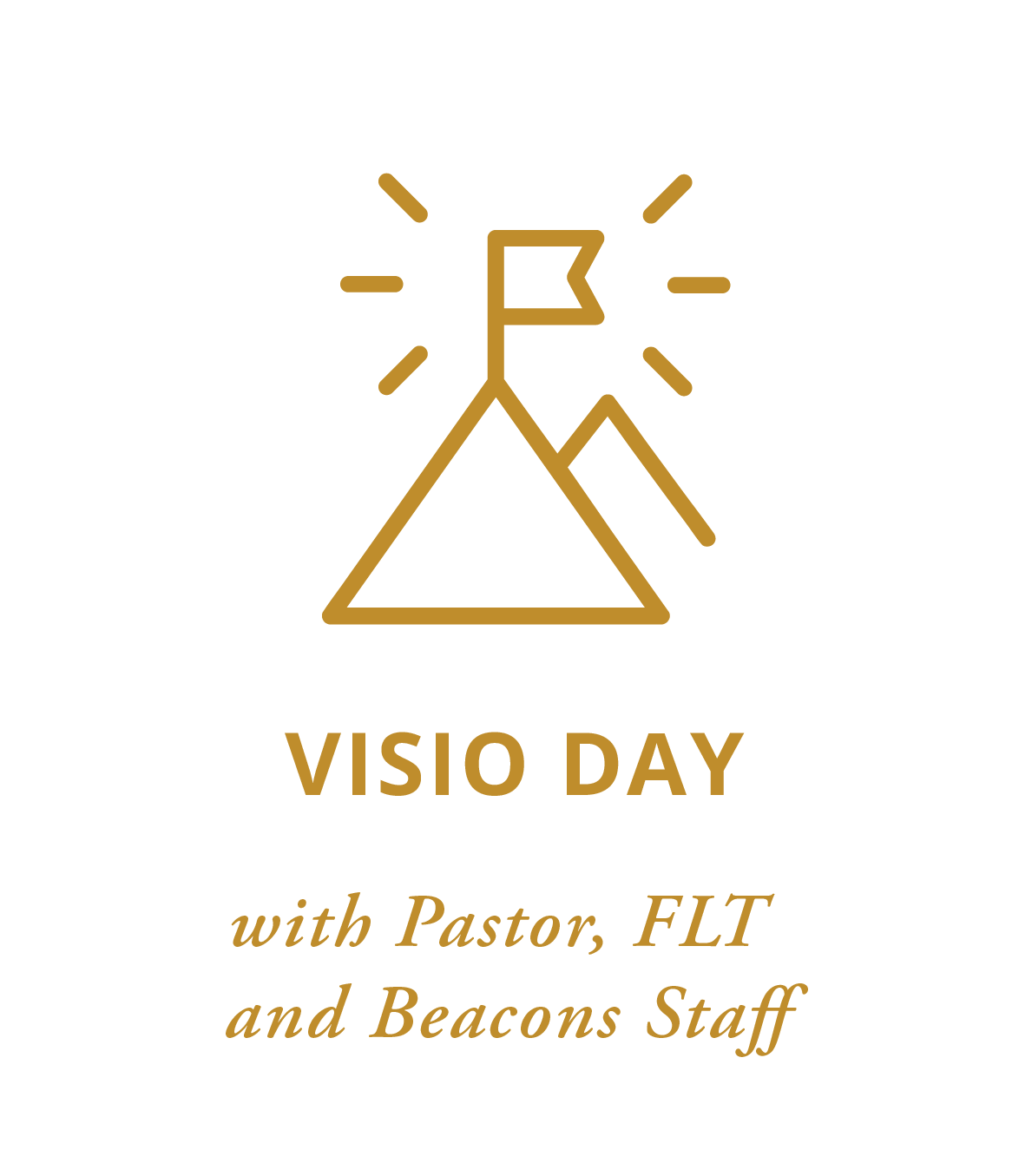 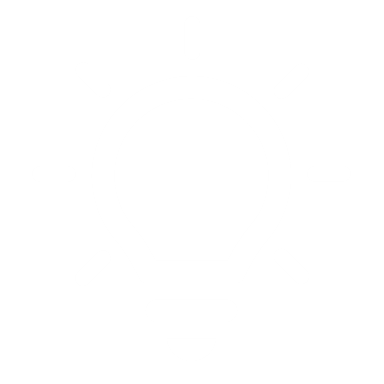 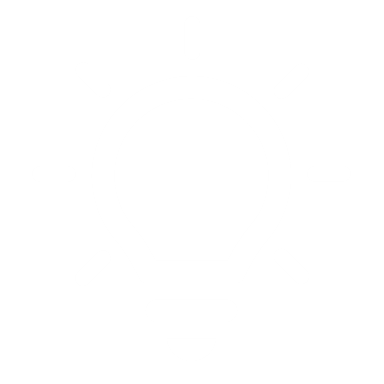 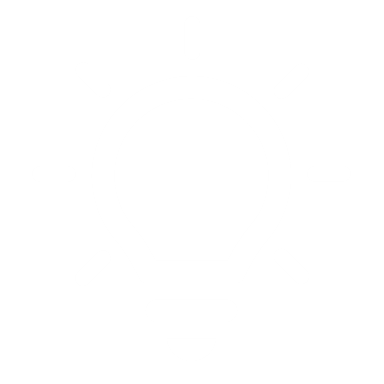 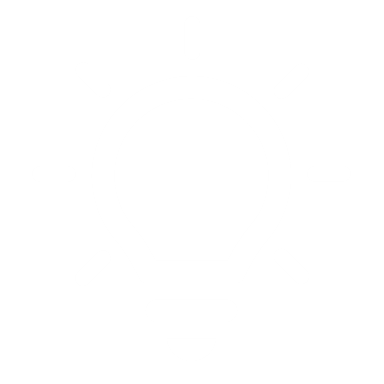 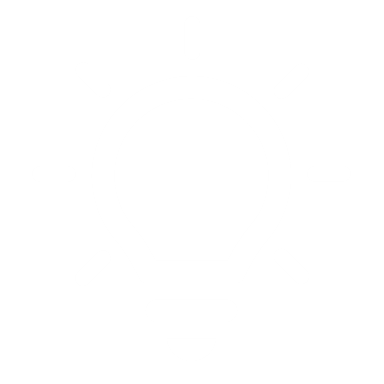 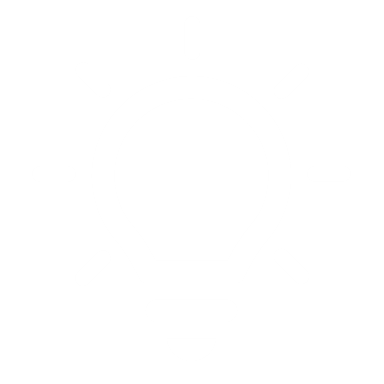 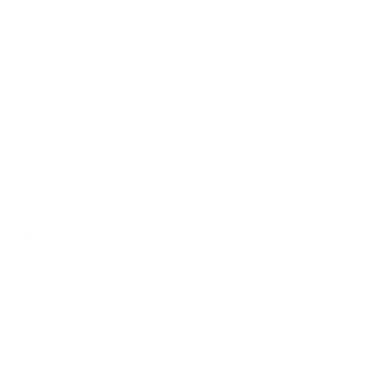 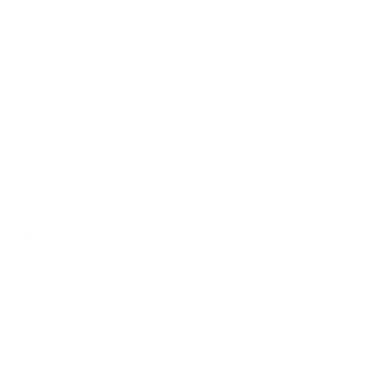 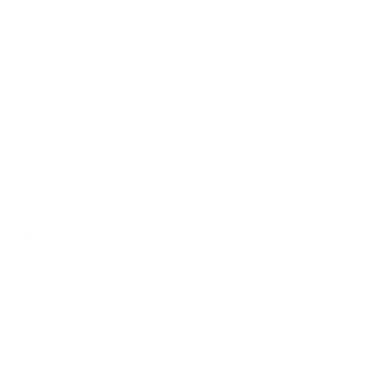 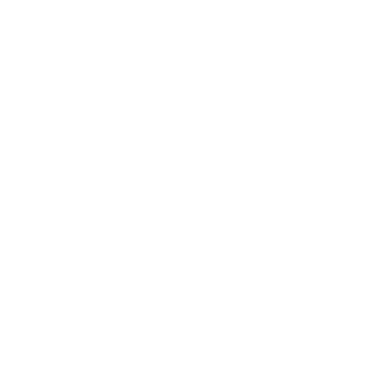 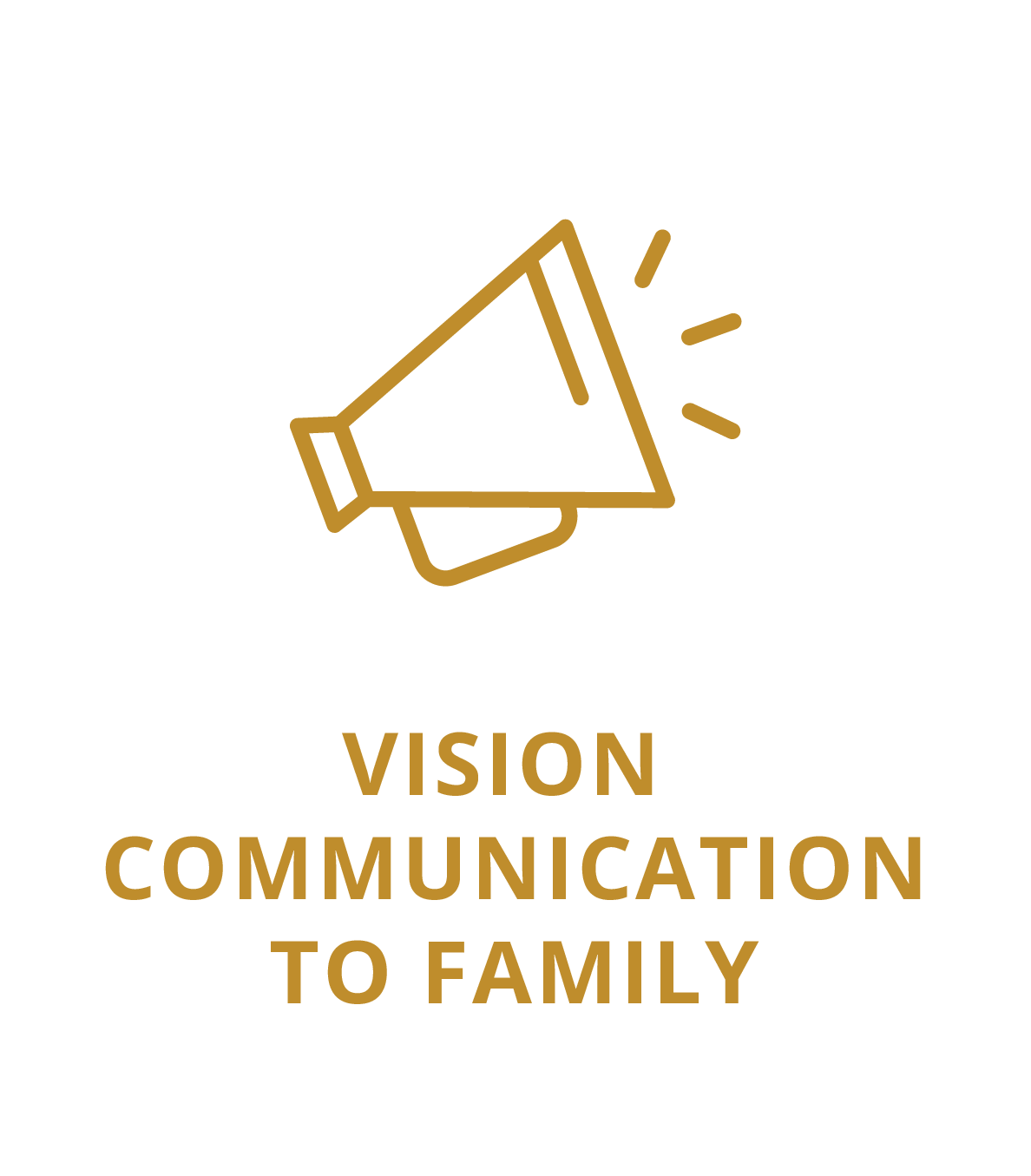 VISIO DAY
VISION CONFIRMATION
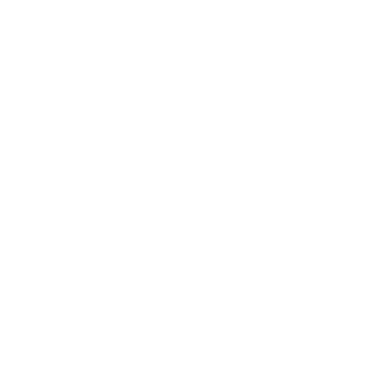 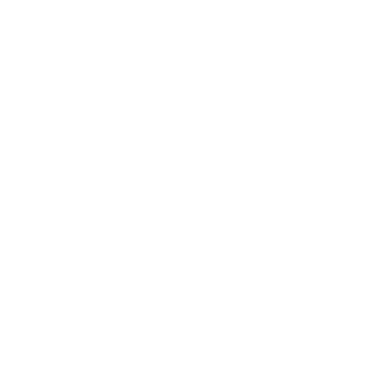 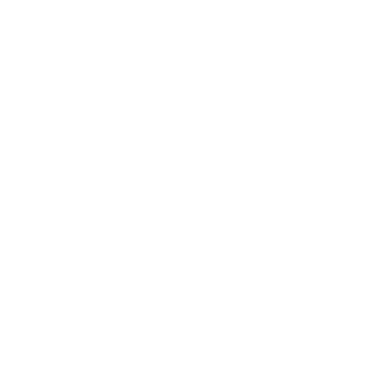 FAMILY VISIONING
FPC CONFIRMATION
FLT DRAFTING
VISION COMMUNICATION
PRINCIPLE VISION REVIEW
We are here for principle vision review to “test out” and confirm this draft vision statement
[Speaker Notes: This vision is not final 

We will test out this vision by having teams organized by principle review the vision statement against Vision Points. (see next slide).  After that, we will revise or confirm the vision statement before beginning communication.]
Principle Vision Review
Family Visioning
Principle Vision Review
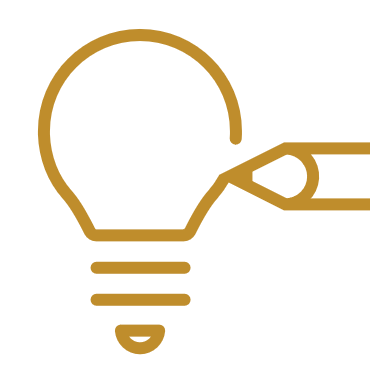 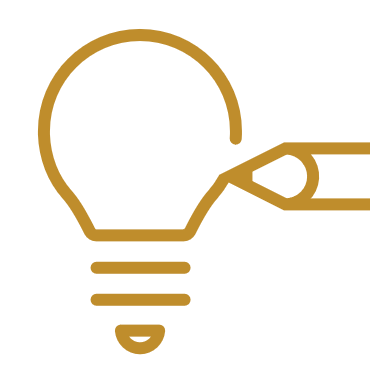 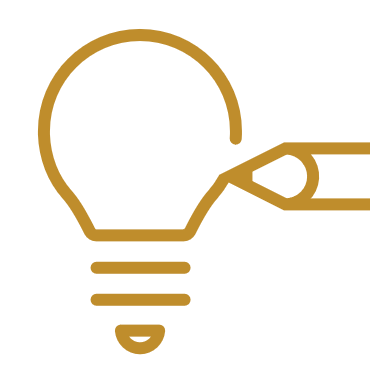 Teams, by principle, will use the Vision Principle Impact Form to compare your draft vision statement to each principle vision point to assess:
PRINCIPLE VISION REVIEW
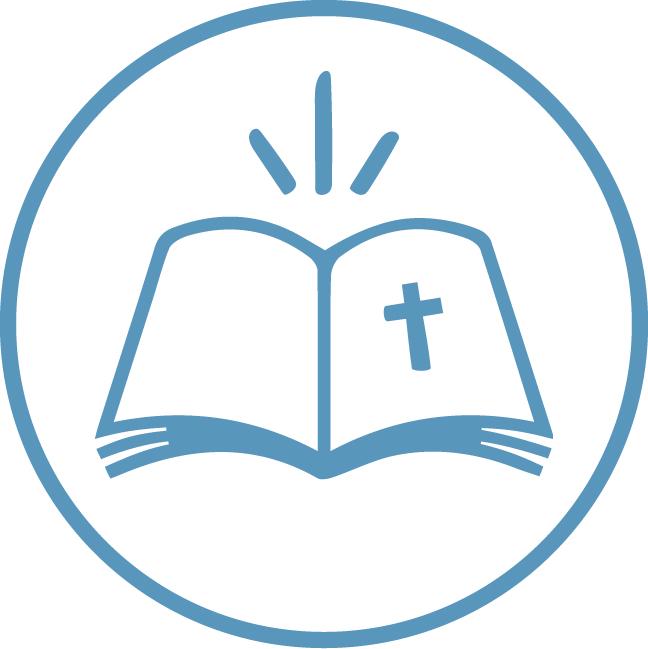 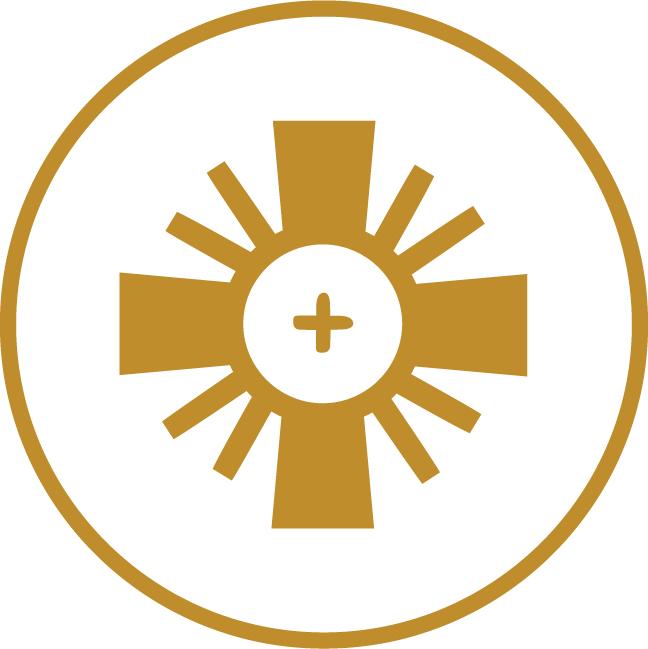 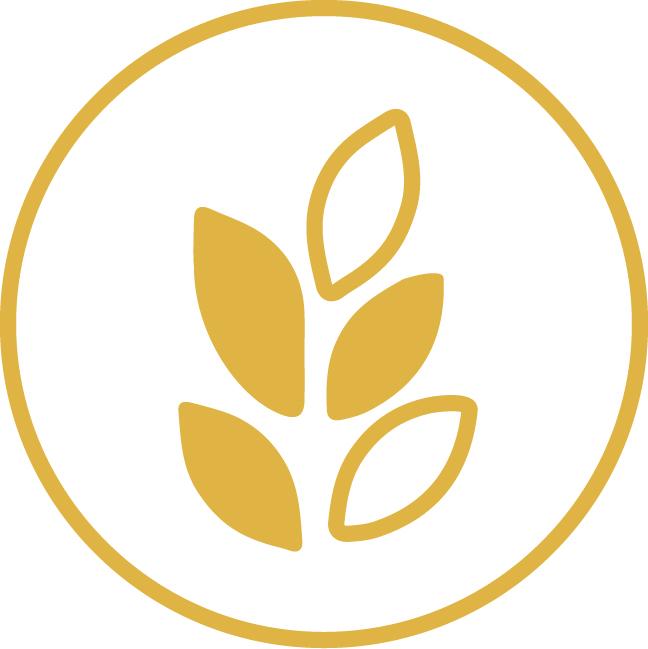 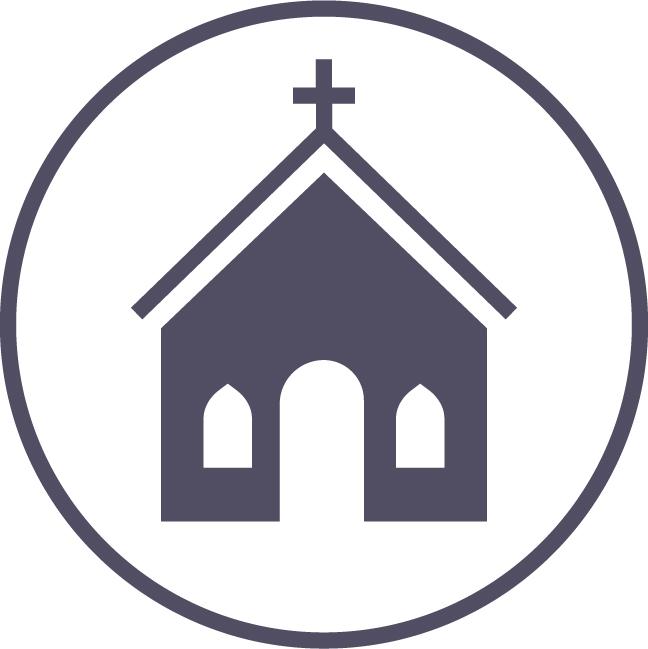 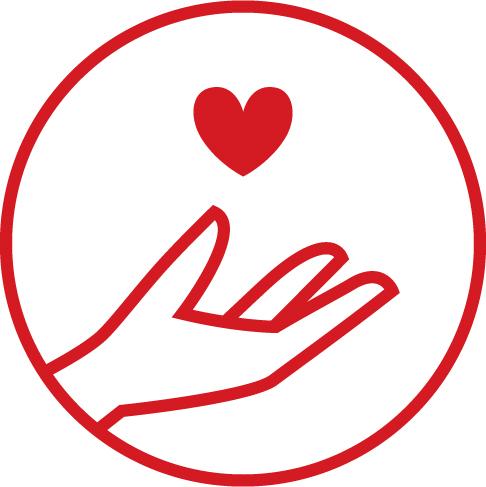 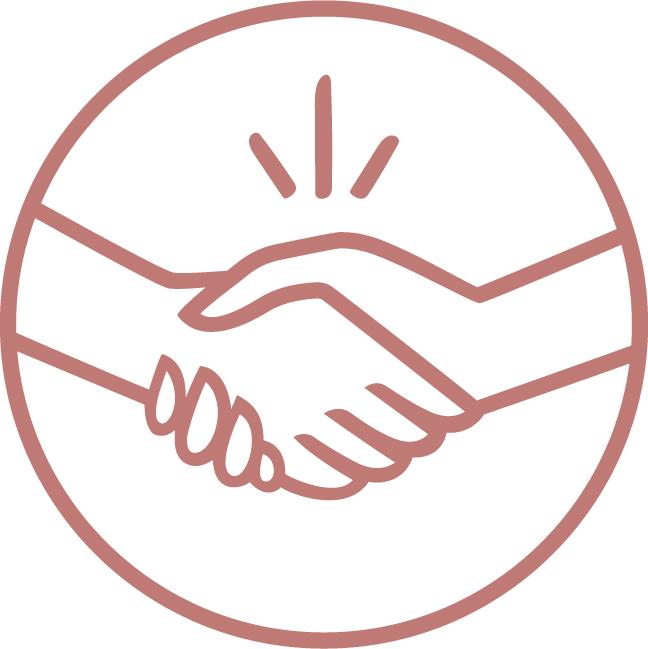 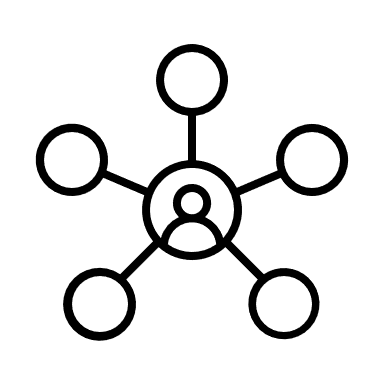 Administration
Communication
[Speaker Notes: Hand out Principle Impact Form at this time.  
Share who is on which teams and schedule.  
Announce when this will happen.]
Principle Vision Review
Principle Impacts
ENTER VISION STATEMENT HERE
Each team now has 45 minutes to complete its Principle Impact Form
[Speaker Notes: Discussion to lead to confirmation]
Principle Vision Review
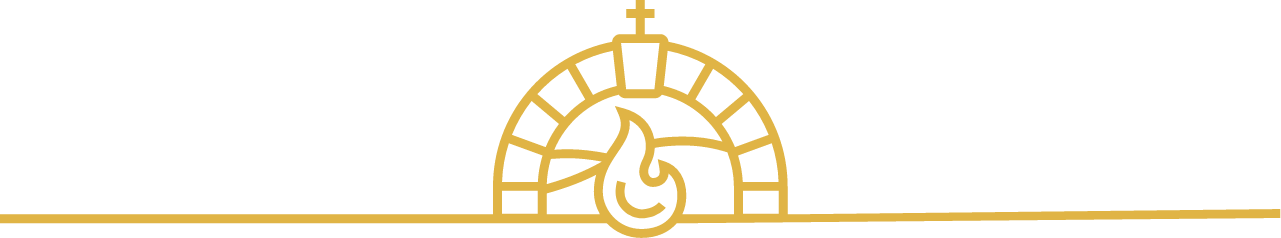 Break – 10 Minutes
Principle Vision Review
Principle Impacts
ENTER VISION STATEMENT HERE
Team Reports:

What does this vision statement mean we will do differently going forward?

Is anything missing or misaligned?
[Speaker Notes: Each team should now present for 5 minutes each:
	Influence:  what does this mean we have to do differently going forward?

	Any misalignments noted?

Facilitator notes on a whiteboard or chart any items pointed out;  what we do differently, or any possible misalignments.
As new groups present,  only new items get added to the board.

Once all are in, allow comment across the misalignments – are any of these critical?  (If any, does the vision statement need to change.]
Vision Convocation
Principle Impacts
ENTER VISION STATEMENT HERE
Group Review of Impacts

What will we do more of? 

What will we do less of to better live out this principle? 

What will we stop doing?
[Speaker Notes: Now we want to review and prioritize the impacts = those things these teams anticipate would change now or eventually as the parish embraces and enacts this new vision.  


Return to the chart where you have documented the Impacts – what we’ll do more, less or stop. 
You may want to write them all again, grouped in those three groups.

Then we need the team’s help in prioritizing.  One way to do this is by allowing each team member 3 post it notes.  They get to place 1 note by 1 item in each of the three columns.  Total number of ‘votes’ will provide some input on priority.  Ultimately, however, it should be up to the leadership team to set these priorities.]
Principle Vision Review
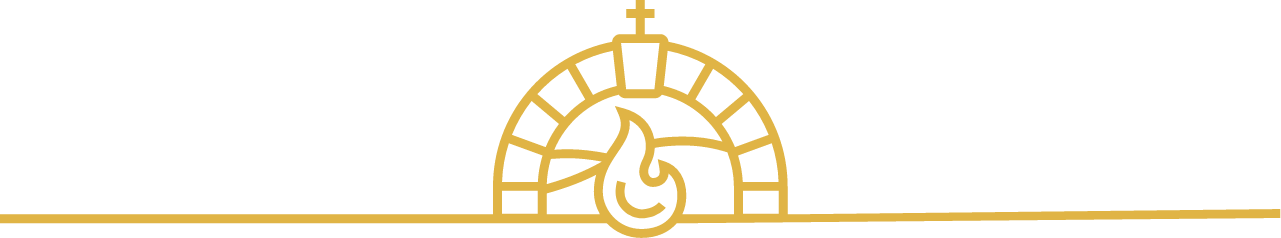 Next Steps
Principle Vision Review
Family Visioning
Vision Confirmation
The Family Leadership Team (FLT) will confirm the vision statement or restart the vision process.

Once confirmed, vision communication will begin.
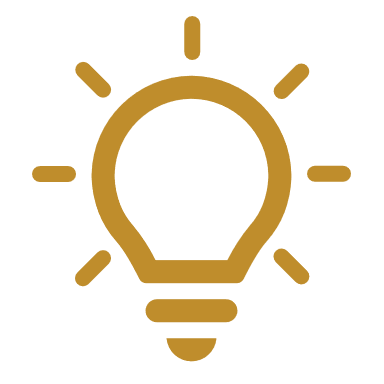 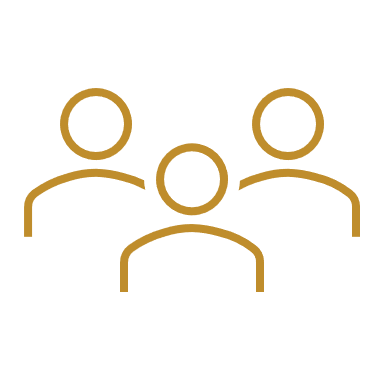 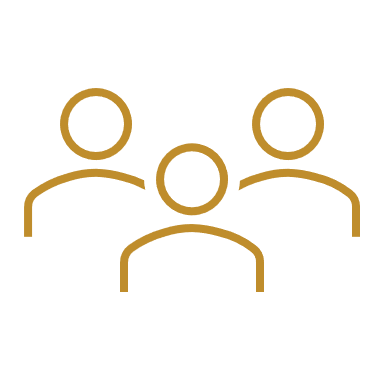 VISION CONFIRMATION
Principle Vision Review
Vision Communication
“moves hearts to desire that preferred future and be willing to make the changes necessary”  
Divine Renovation Workbook, 
pp 60
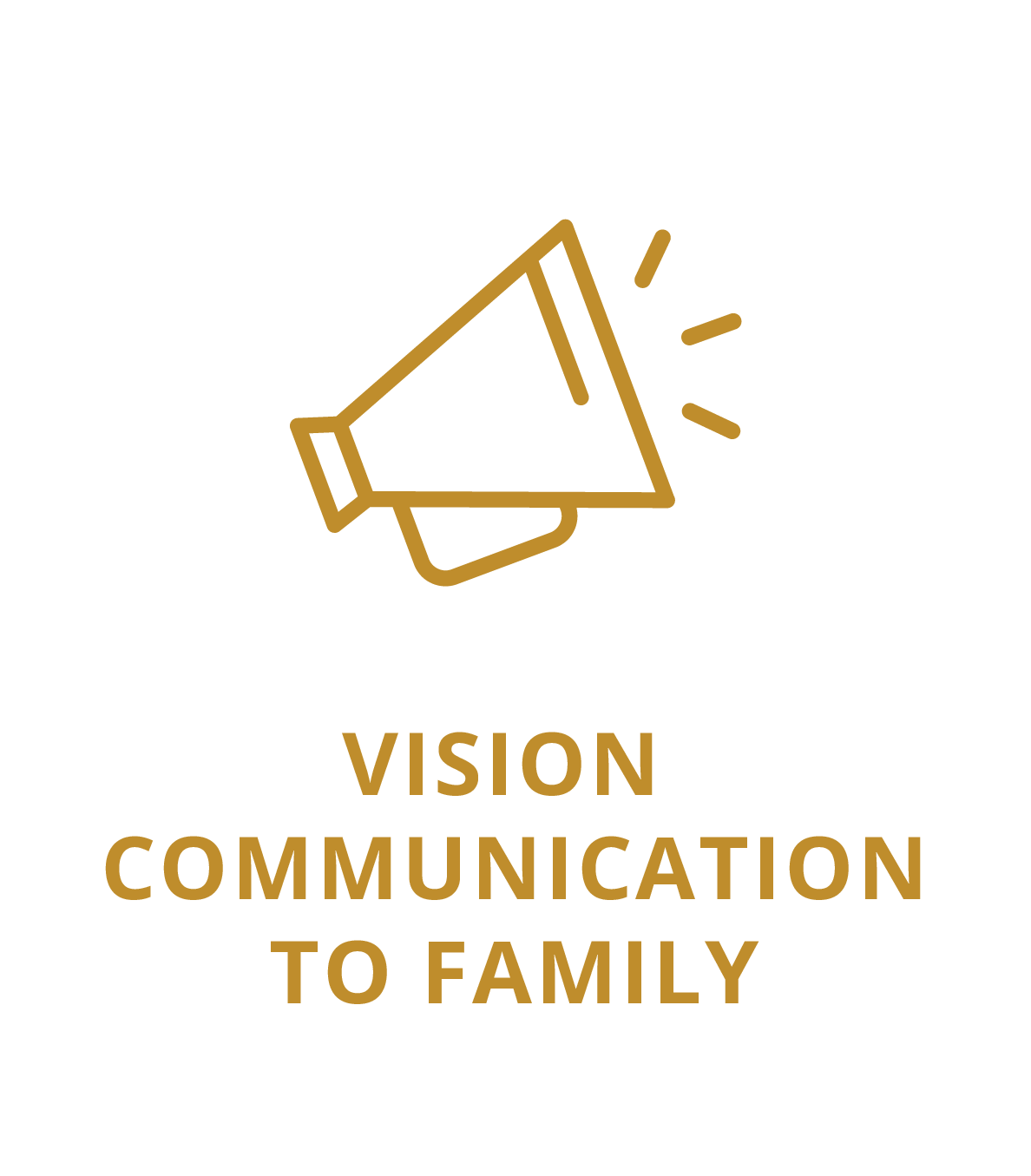 VISION COMMUNICATION
“Great vision communication usually means heartfelt messages are coming from real human beings.”    
John P. Kotter
While vision communication will be executed by the staff, all of us have a role in communicating vision!
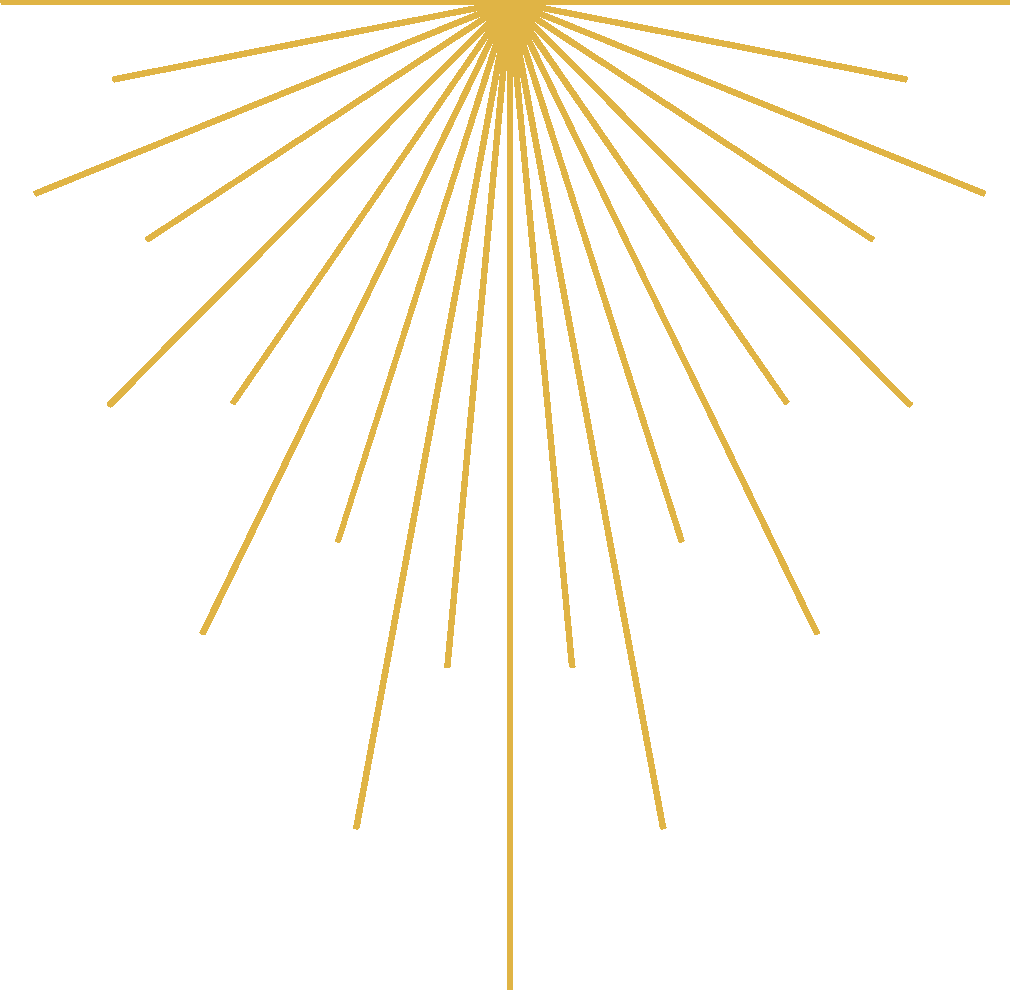 Mary, Mother of the Church and our Mother,
present our prayer of thanksgiving to your Son.
Beg from Him the graces we need to be faithful disciples
who follow Him with enthusiasm and joy.
May our witness to the love of God bear fruit
in our archdiocese, parishes, homes and hearts.
Teach us to be God’s joyful witnesses,
to radiate Christ in all we do,
so that all people might know, love and follow your Son
through this life and into the next.
Amen.
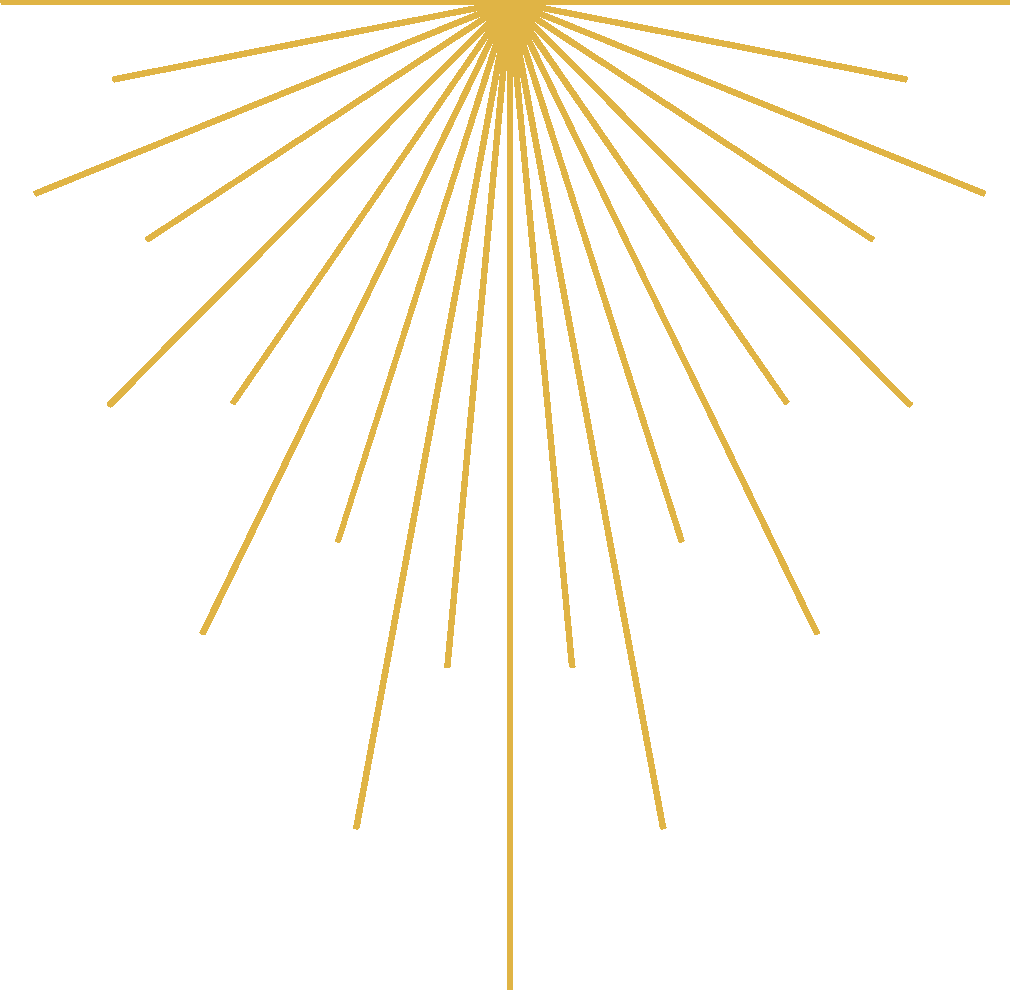 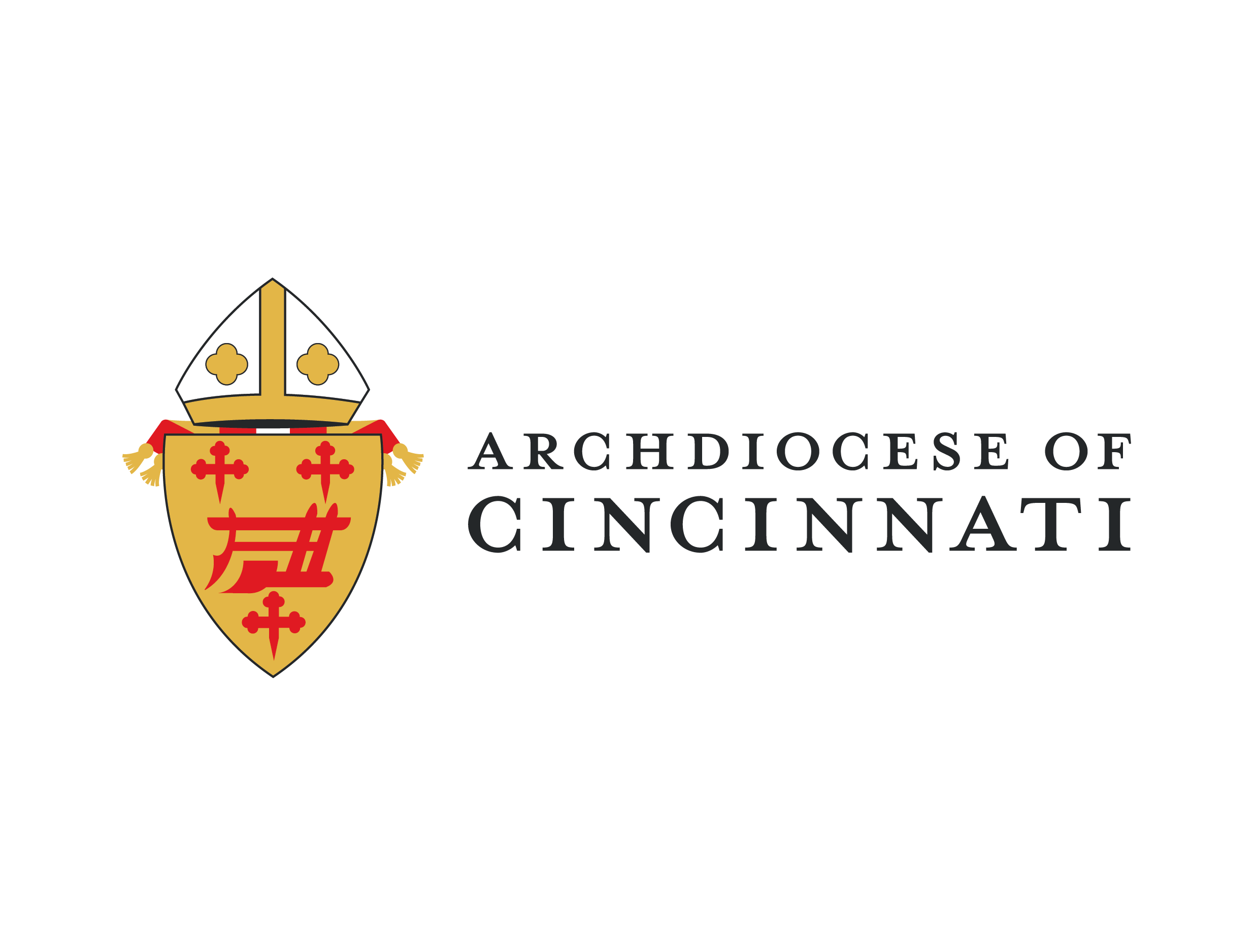 [Speaker Notes: Use this prayer, the previous one, or one of your choosing.]